MULBERRY
Mulberry is a fruit.
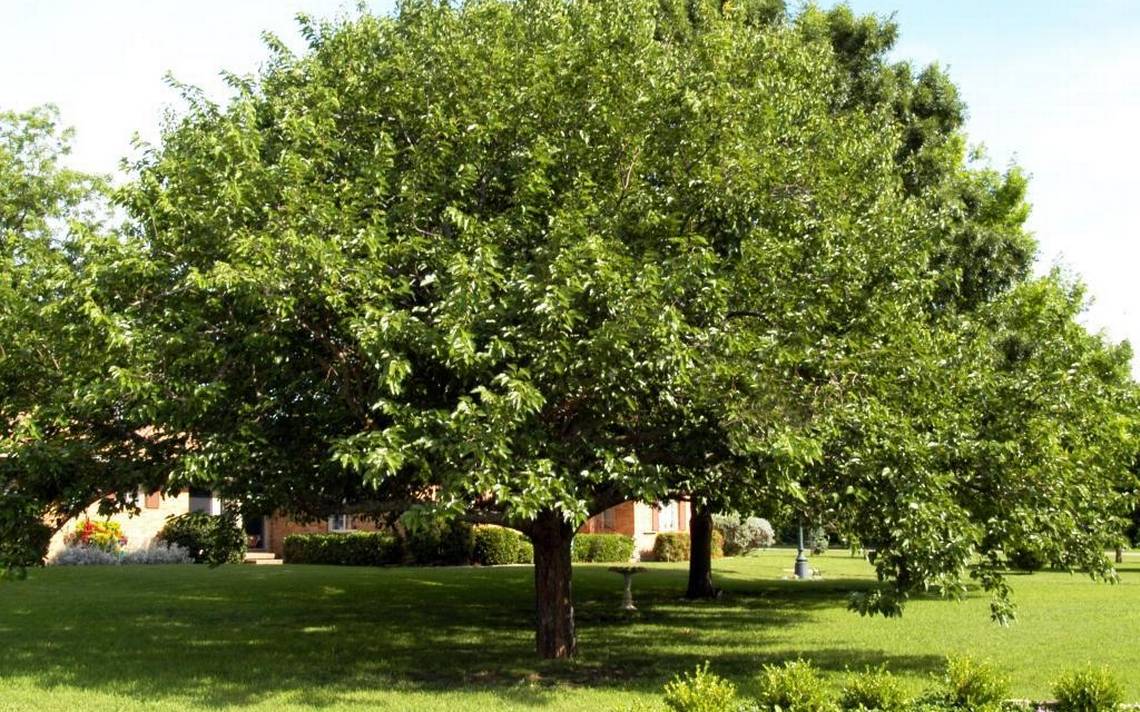 Mulberry tree  can be 6 to 15 meters high.
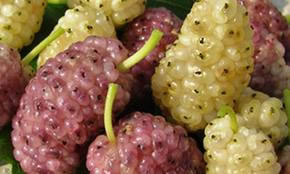 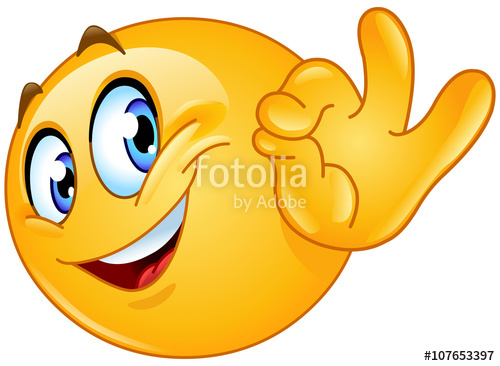 Mulberryblack             white
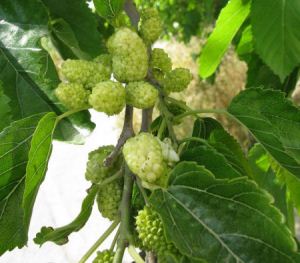 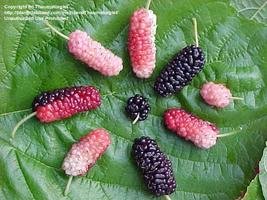 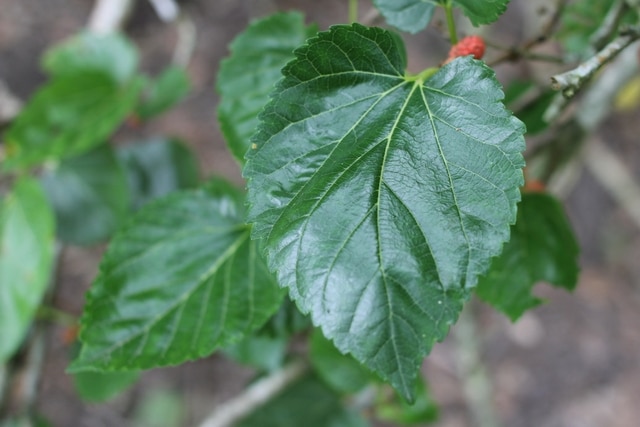 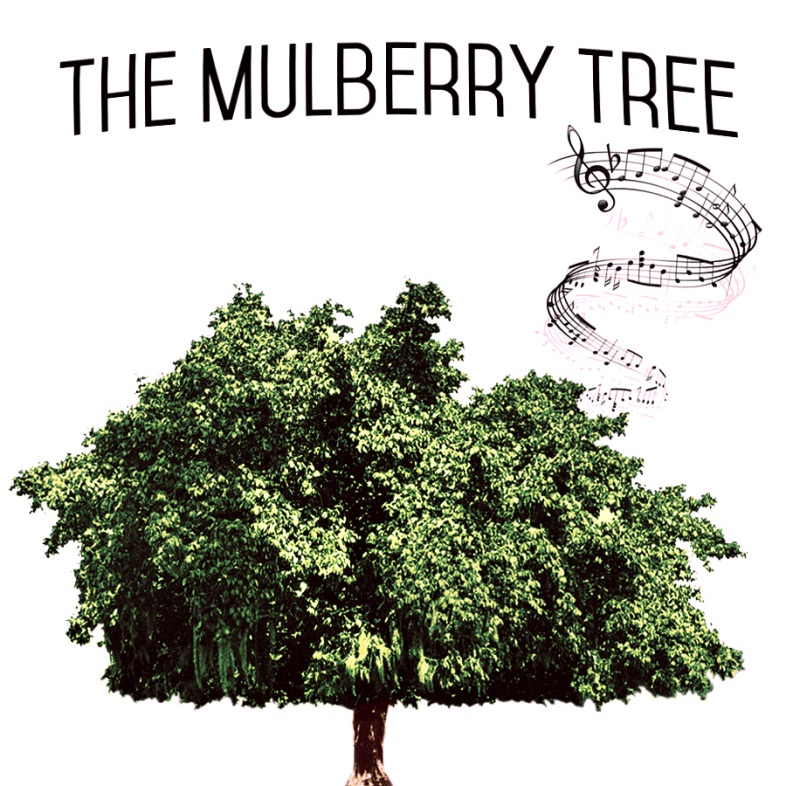 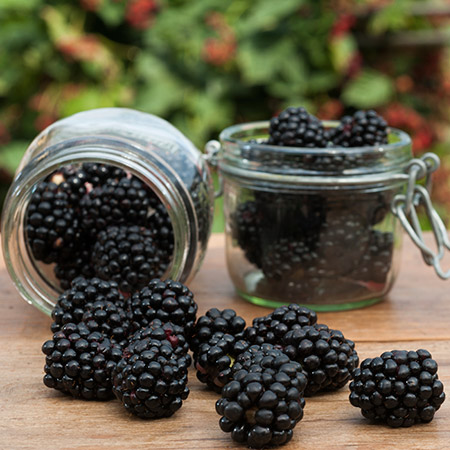 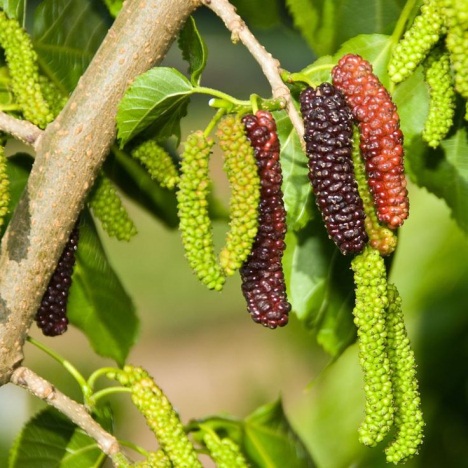 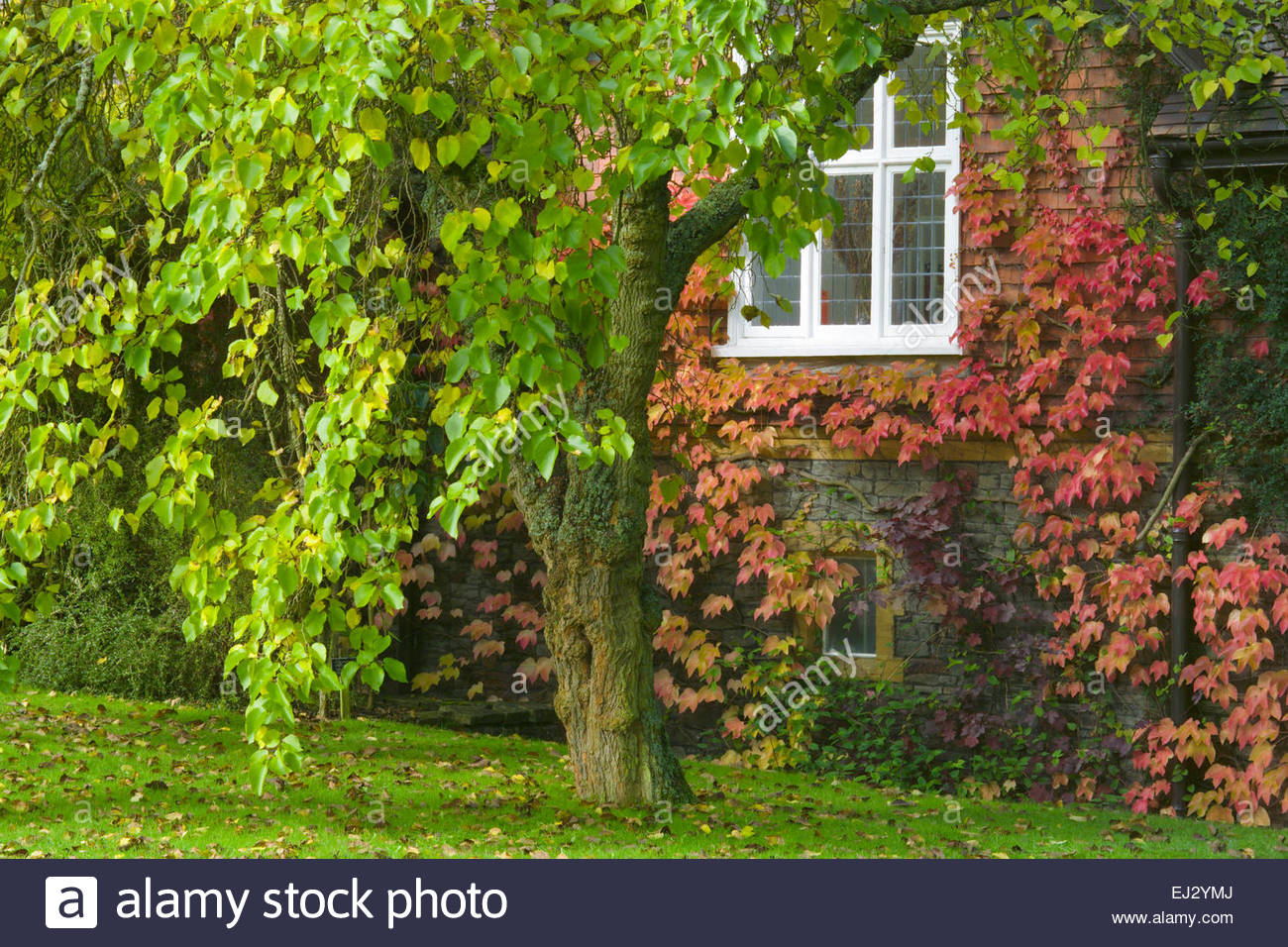 Mulberry is also used for sweets.
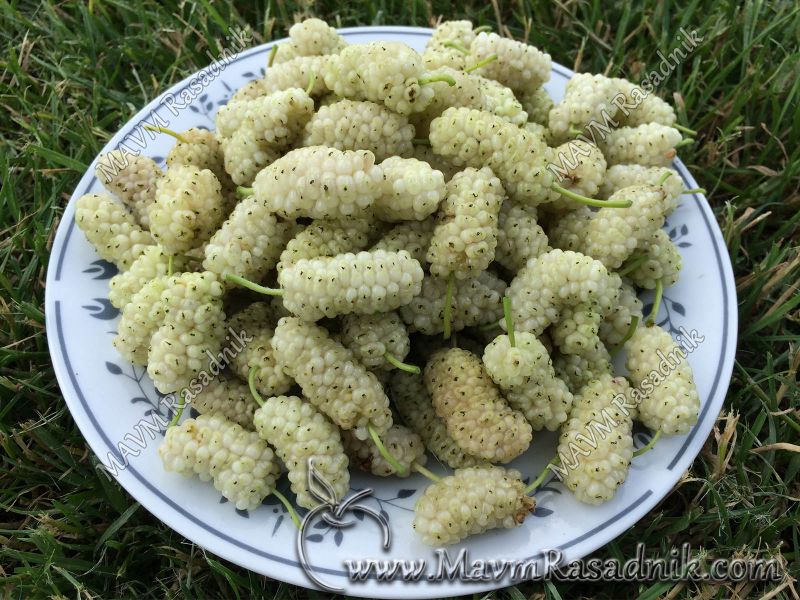 THE END                                      NIKOLINA BOBAN 5.b